1° Transnational Project Meeting
“PersOnalized teaChing: the Key to success in EducaTion – Tools” 
“P.O.C.K.E.T. - Tools” 
Project code: 2016-1-IT02-KA219-024220
Viterbo (Italy), 3-6 November 2016
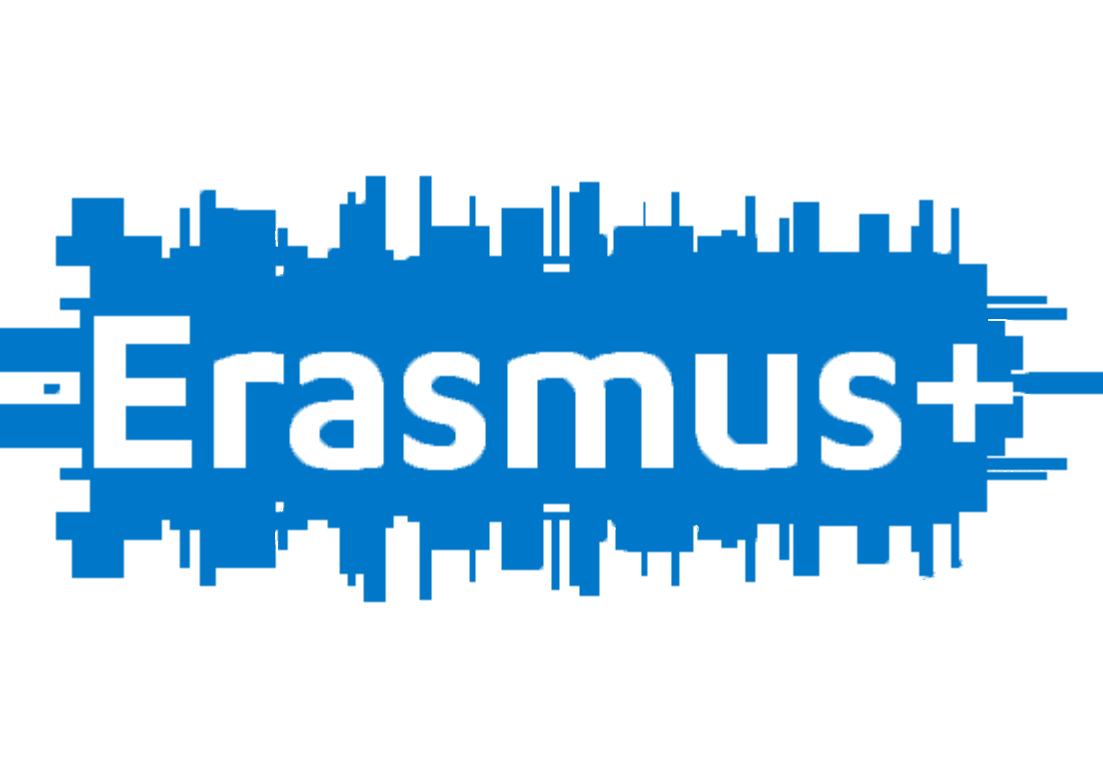 Overall presentation of project activities
Basic info:
3 main actions:
Action 1 - "Educational difficulties and individualization": application of mastery learning as an individualized learning strategy to assess incoming skills and ensure a fast recovery for students from the lowest academic spectrum. At least 3 learning units will be produced, using the methodologies of mastery learning and peer tutoring
Action 2 - "Basic Skills and standardized structured tests": focuses on basic skills (logical-mathematical and literacy) and transversal skills, always moving from the centrality of the learner, using problem-based and inquiry-based learning, cross curricular approach, LABs and cooperative learning methods
Action 3 - "Excellencies and personalization: creation of modular and graduated learning units in e-learning": using the personalized e-learning methodologies, thanks to the platform IWT - Intelligent Web Teacher, and the flipped classroom, we will support excellences and talents. The teachers of the international team will develop at least one learning object in mathematics, science, English, Spanish, mother tongue.
Focus on individualized teaching (for both students with learning difficulties and excellent students)
Working on methods and units to be tested
Wide use of ICT 
Mobilities with students have the aim of testing the results of the methods investigated
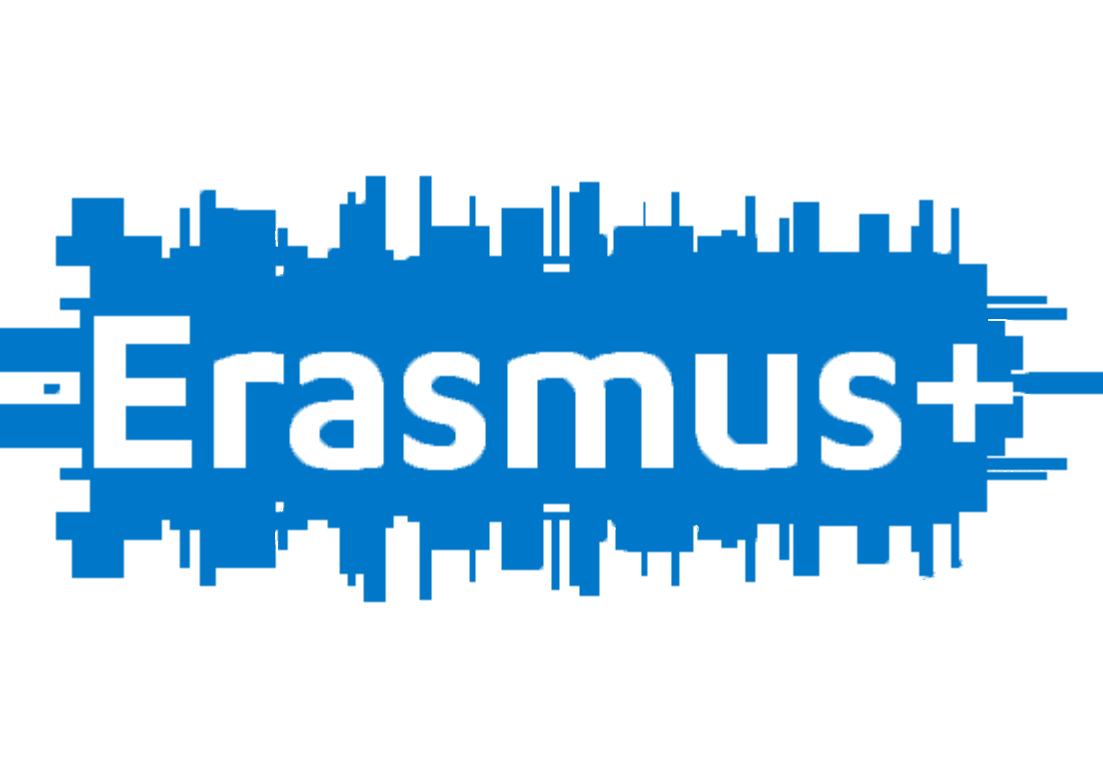 Overall presentation of project activities
General objectives:
Fighting early drop out and educational failure with the individualization of learning
Raising basic skills levels, with a specific problem-based training and teaching in laboratory, also to help students pass the structured standardized tests (like PISA or University tests)
Offering to the students a learning path that takes into consideration their specific needs, promoting collaboration and communication between students  and teachers, among students (with peer education and tutoring) and within the functional organs (class councils and departments) to build a learning community, improve the internal relational environment. This will be useful in order to fight against dispersion, demotivation and failure
Creating and consolidaing networks, increasing the capacity to operate at EU level, to share and compare ideas, practices and methods
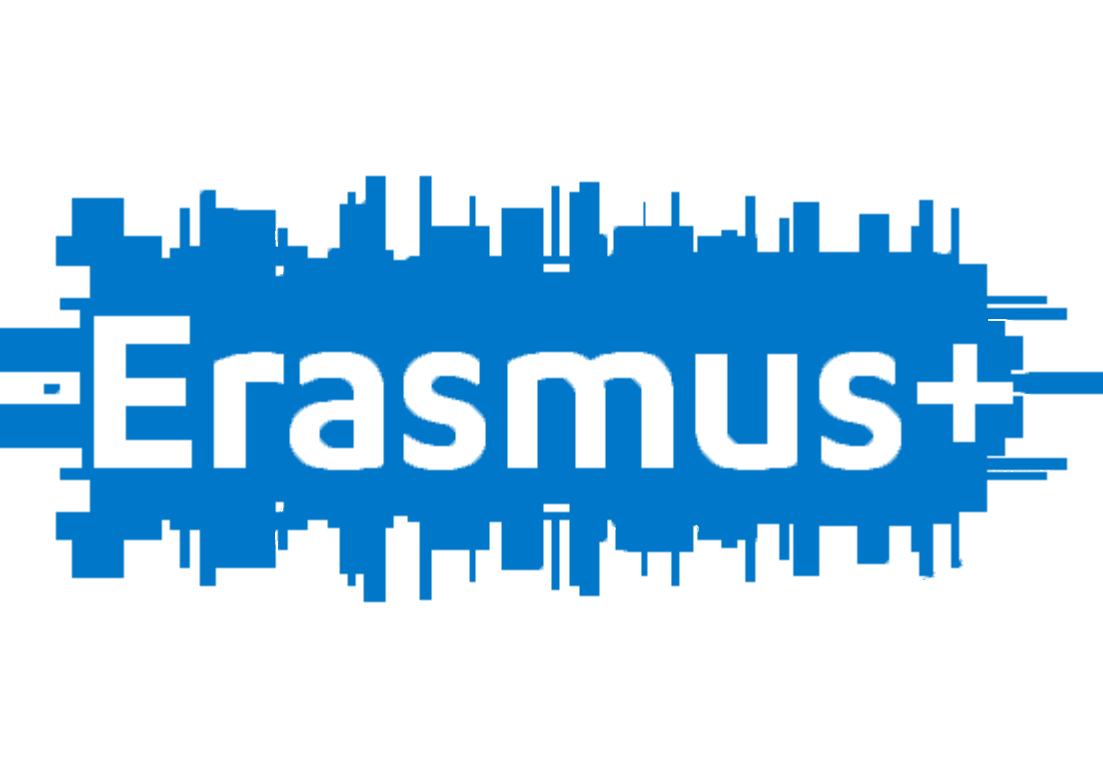 Overall presentation of project activities
Specific objectives:
creating modular and graduate teaching units in e-learning form to enable each student to reach the learning objectives, adapted to their potential
Ensuring a fast recover of the entrance prerequisites as a form of early prevention of drop out and failure
training teachers to use innovative teaching methods (i.e. IWT, FlippedClassroom)
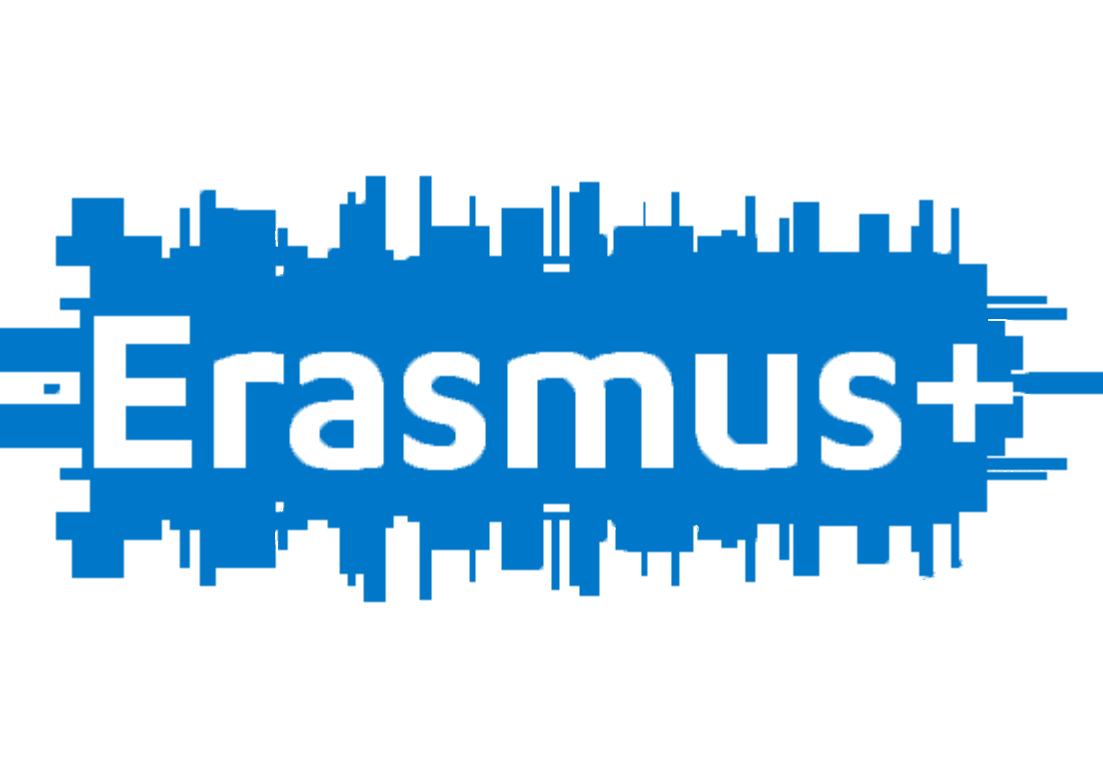 Overall presentation of project activities
Beneficiaries:
At least 20 students per country, among them the 50% should have learning difficulties, aged between 14 and 16
Among those, at least 3+3+3 (3+3 in case for Malta, Spain and Holland) will participate in mobilities but we propose to bring more, since students will be hosted in families
2 teachers directly involved in the training course in Italy 16-22 January,
BUT
There is no upper limit to the number of students to involve in this project for local activities and teachers to involve in the 3 actions
At least the 3 students per country should be fewer opportunities students (social, economic, geographical obstacles, educational difficulties or disability). This means that 1 student out of 10 involved in mobilities has to be a SEN student.
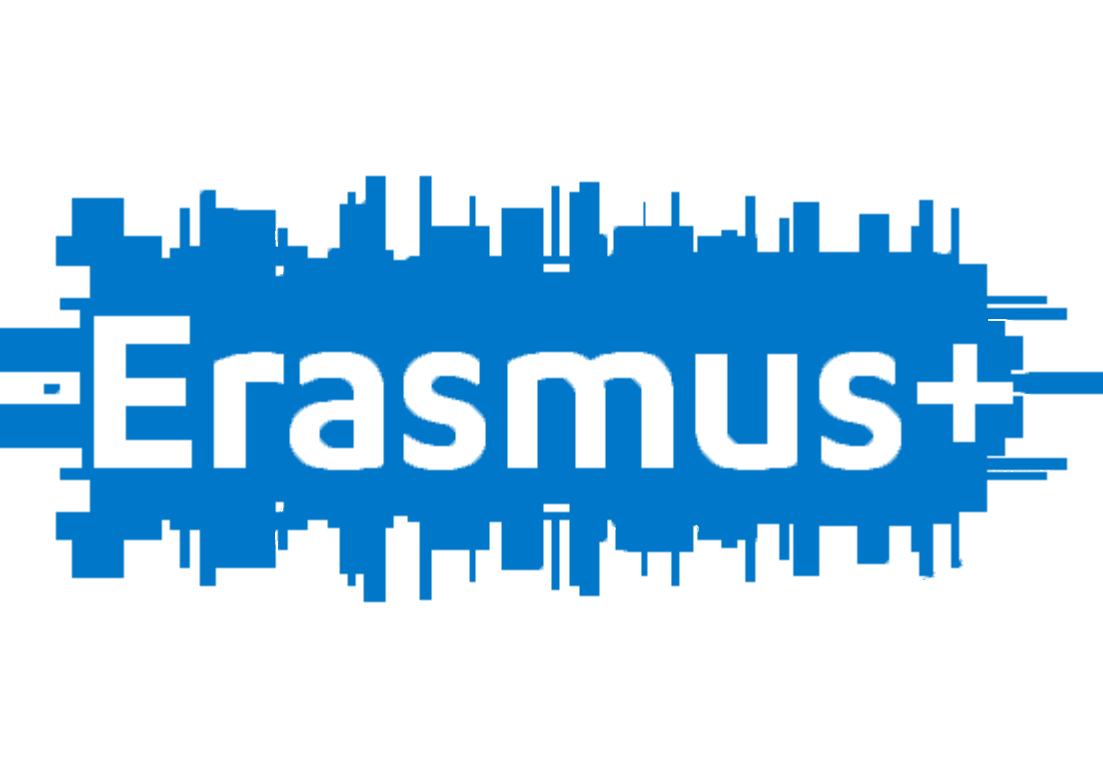 Overall presentation of project activities
Activities:
Preparation phase (until 31st Dec 2016):
Students’ selection
Creation of the Twinspace, website and social network pages
Vote on the project logo
Kick off the project on the press
Implementation phase (from Jan 2017 to June 2018).
Implementation of the three actions
4 LTT mobilities (IT– 2 teachers, Spain, Holland and Malta– 3 students, 2 teachers)
Virtual mobilities through Twinspace, Glogster/prezi, videochats and peer assessment
5 TPMs  (Holland, March 2017; Hungary, July 2017; Greece, Nov 2017 and Portugal, March 2018)
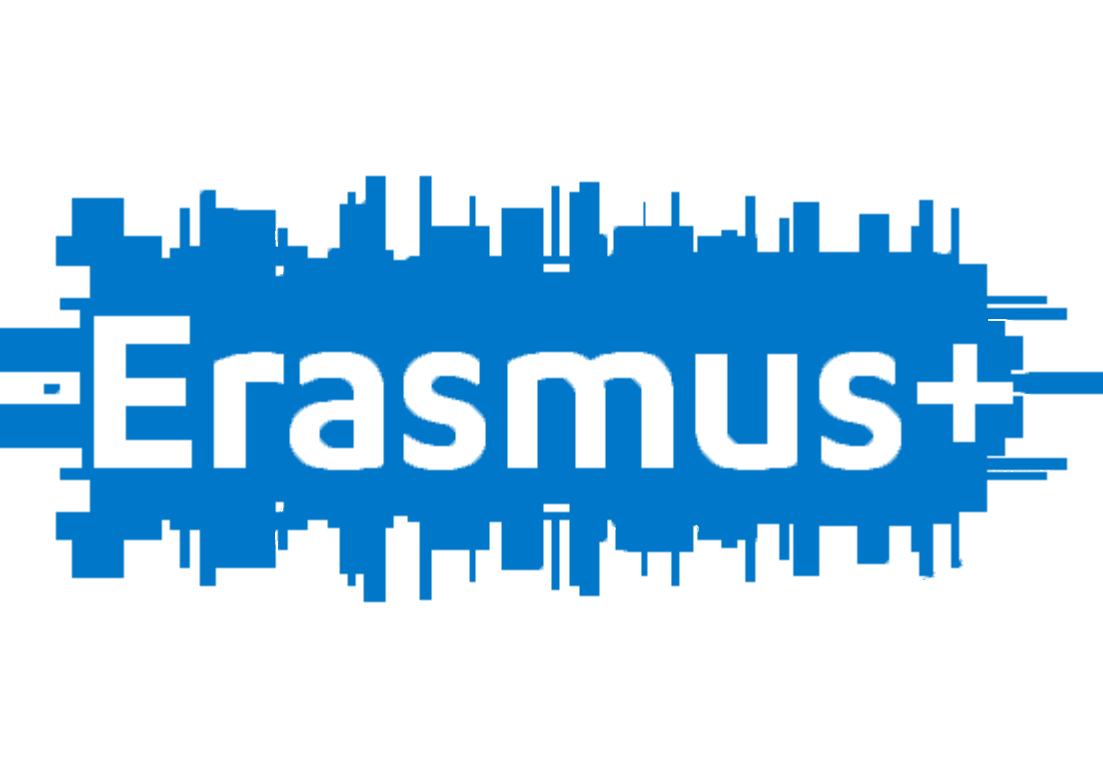 Overall presentation of project activities
Activities:
Evaluation/Dissemination phase (June-Oct 2018):
Europass documents (Mobility, Language Passport and Certificate Supplement)
Benchmark: 
+ 20% rate of improvement in the results of the annual national standardized tests and the OECD PISA tests in 2018
-20% Rate of early drop out in two years, within 2 years after the end of the project
+ 10% language certificates
Internal dissemination (other students, teachers, families)
External dissemination: involvment of stakeholders and public authorities, Twinspace, OER Commons, European Shared Treasure
Assessment questionnaire at the end of every activity aimed at measuring the impact on participants and organizations
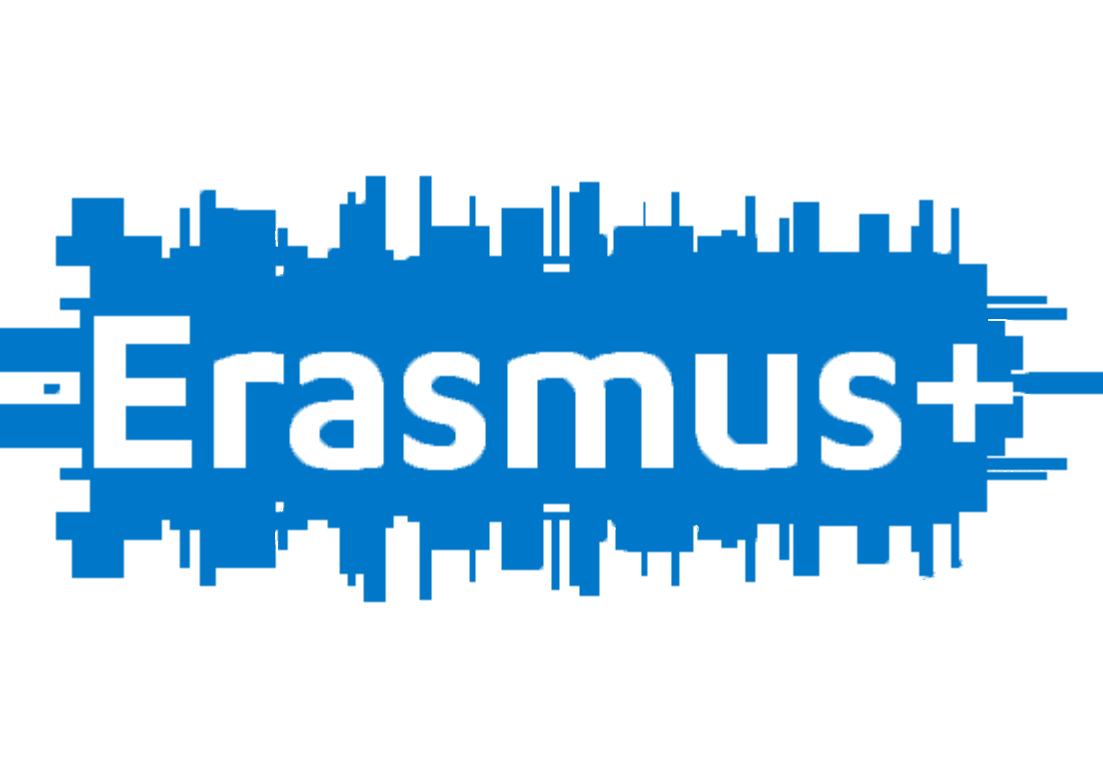 Preparation phase (from 1st Sept to 31st Dec):
Preliminary test for Action 1 “Learning difficulties and individualization”
During this TPM we will have to select 3 common learning units on 3 subjects in the STEM area, foreign language area and mother tongue area. Comparing programmes for 14/15 y.o. students we will find at least one common topic per subject on which we can focus.
A test has to be agreed to survey entrance pre on these topics and has to be submitted to students before the 31° December. Then action 1 can start.
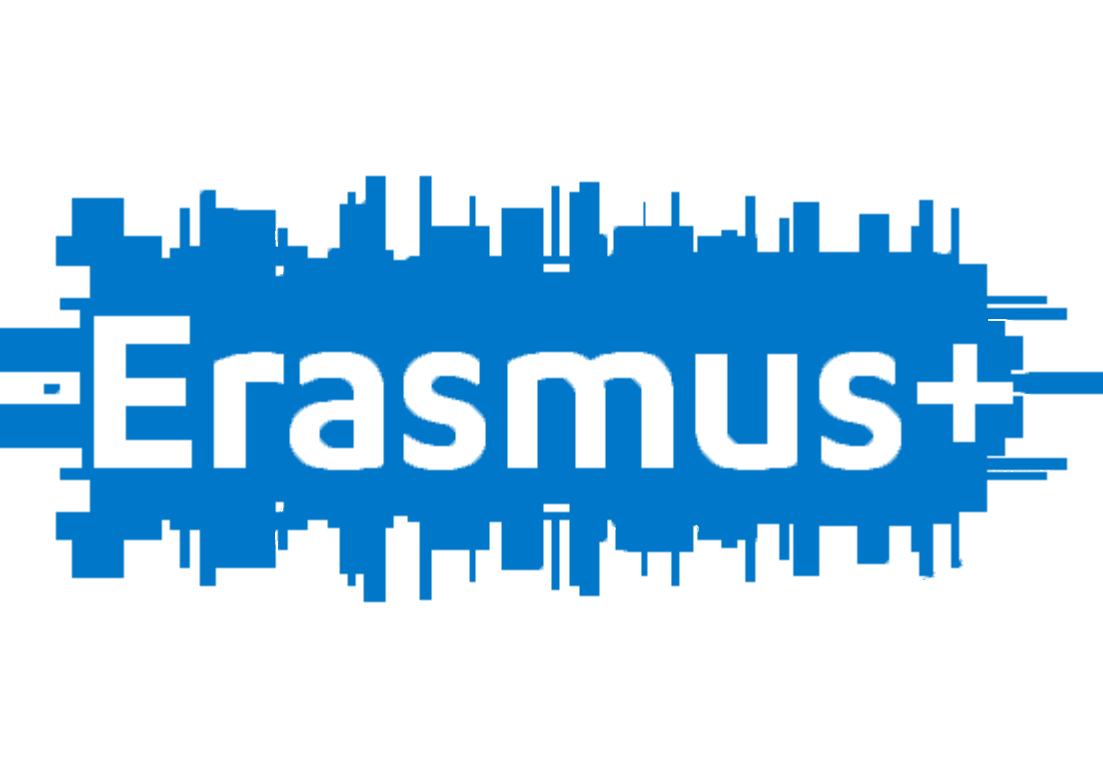 Implementation phase – Action 1
The Units have to be internationally shared. This means in each of the 3 areas there has to be more countries involved. Now we will decide which countries in be in the areas:
STEM 
Foreing Languages 
Mother Tongue 
Link to the Google Doc: https://docs.google.com/spreadsheets/d/1LCHQ_HfBCJFhjFqeM9FY2fjKVzTsbjQKbxn6MqeW7CM/edit?usp=sharing
The L.U. will have to be composed by contents, tests, exercises and explainations. Peer tutoring has to be applied during the recovery.
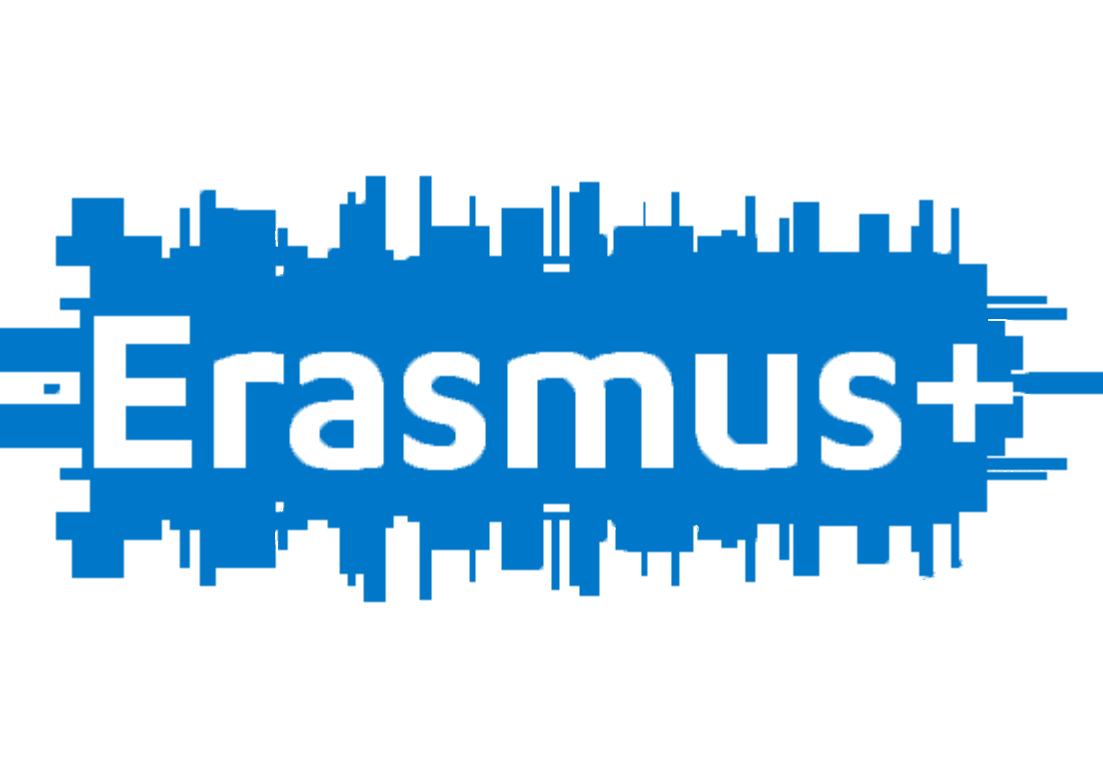 Preparation phase (from 1st Sept to 31st Dec):
Students’ selection criteria:
We will have to involve 20 students, even if only 6/9 of them will travel.
We have to agree on students’ selection criteria:
Age:  (taking into account that ½ of them should have learning difficulties)
Possible criterias: ???
Deadline: 30th November

Names of students and teachers selected to participate in the project have to be sent to Turkey so that a personal Twinspace account can be created
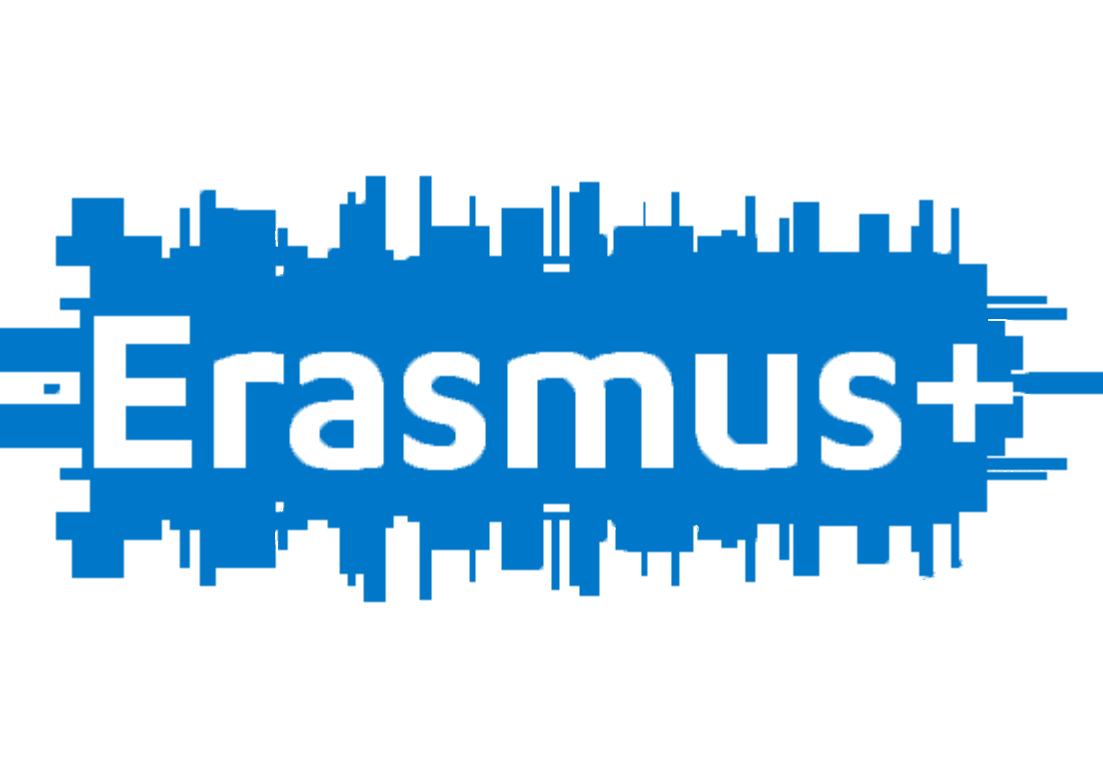 Preparation phase (from 1st Sept to 31st Dec):
Creation of the TwinSpace: Turkey
The Twinspace  should  have, from the start, at least the following pages:
Description of the project (rationale, objectives, activities)
Description of the partners
Page for the logo vote – each student selected has to be provided with an account for voting and virtual mobility
Deadline: 30th November

Vote on the logo: Turkey
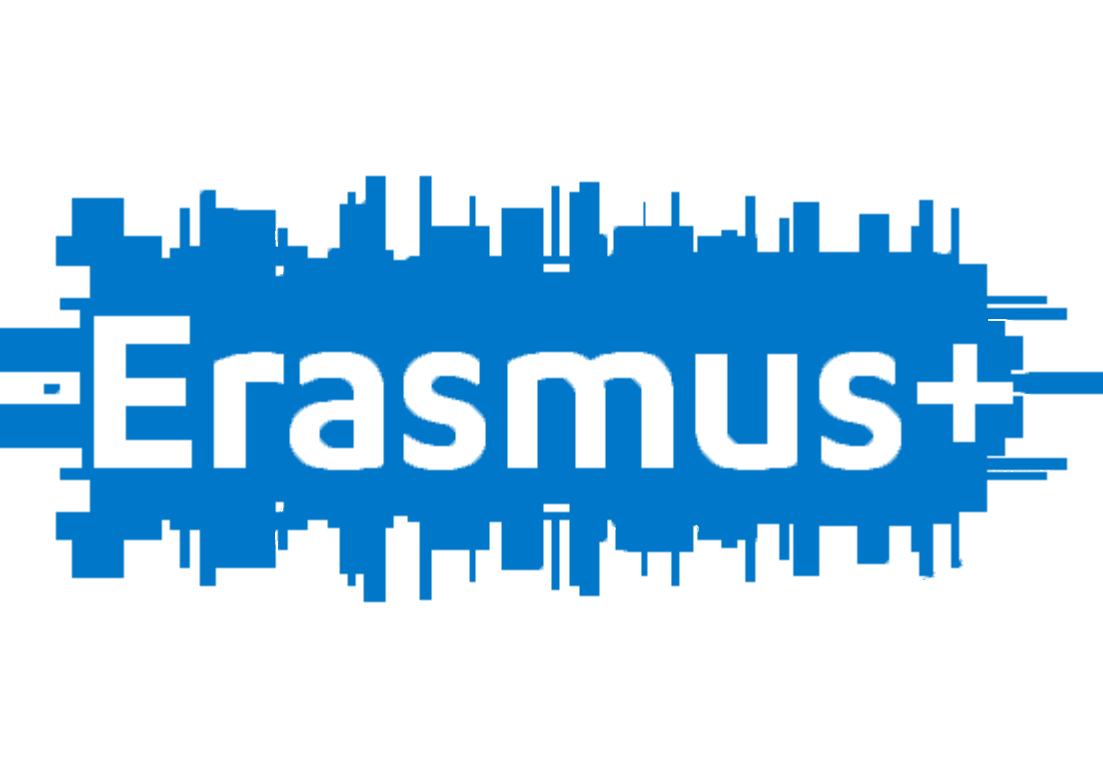 Preparation phase (from 1st Sept to 31st Dec):
Vote on project logo – rules:
Each country has to send 2 logos made by students
Both handmade and digital-made logos can be accepted. «POCKET Tools» MUST be written;
Each country can express 20 votes (20 students)   140 votes on 14 logos
Voting platform will be Twinspace so that votes are automatically registered and processed  to avoid getting crazy with calculating the results 
Each country can vote for the favourite logo EXCEPT the two for their own country
1 person = 1 vote
Deadline for sending logos: 10th December to the Turkish partner
Logo vote days: 15° and 16th December (Thursday and Friday)
Turkey should not reveal partial results of the first vote day
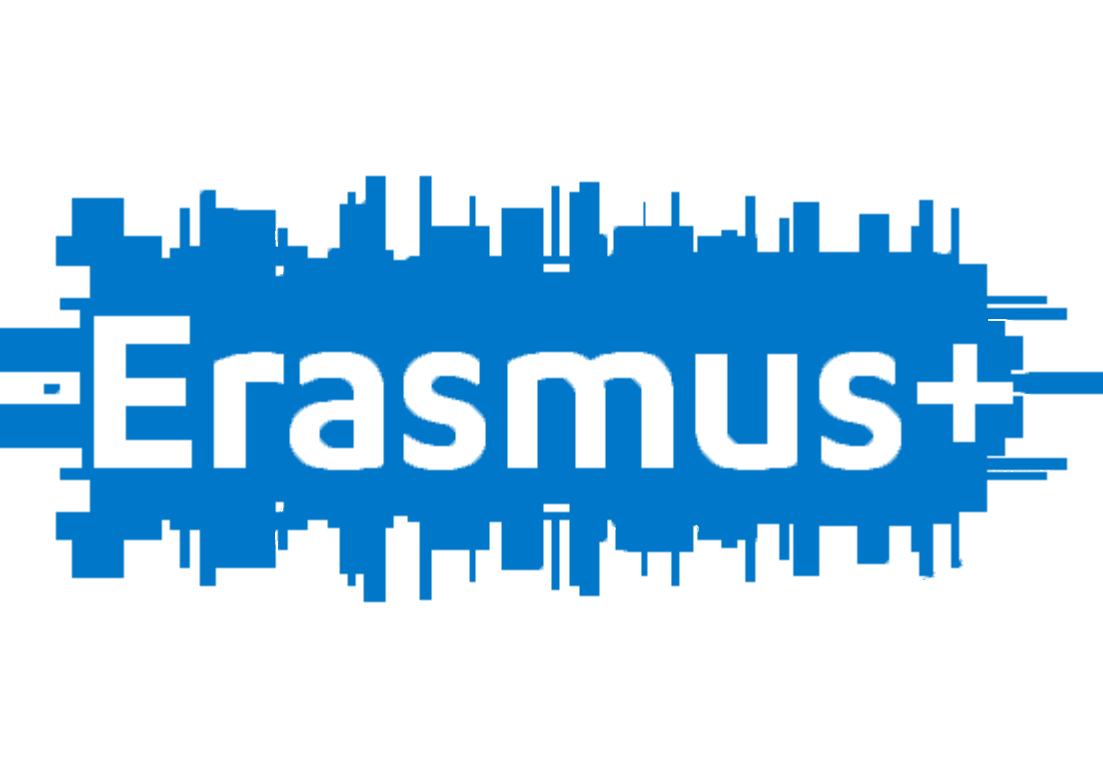 Preparation phase (from 1st Sept to 31st Dec):
Creation of the website (the Netherlands)
The website should  have, from the start, at least the following pages:
Description of the project (rationale page 2, objectives page3/4 (20 lines), activities pages 6/7)
Description of the partners in English  not longer than 10 lines
The website will be in English
The Dutch partner will upload the materials that have to be sent by email
Deadline for sending translated material to Niek: 20th November
Deadline for the website to be online: 01st December
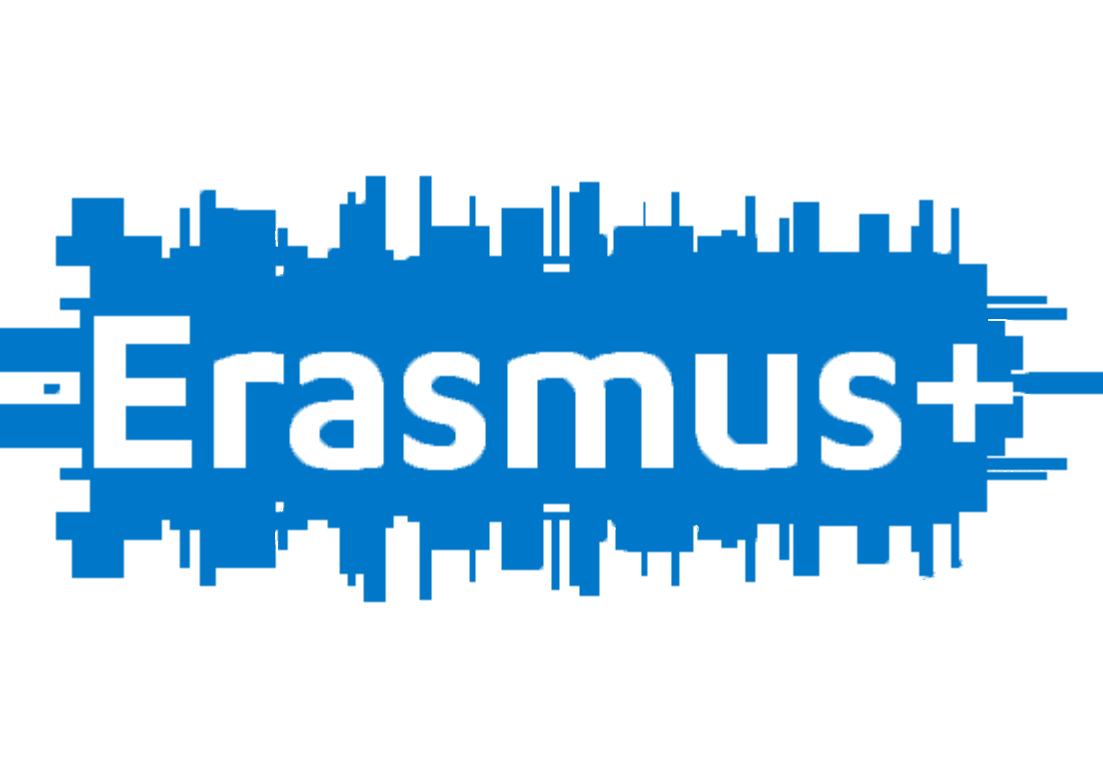 Preparation phase (from 1st Sept to 31st Dec):
Creation of the Facebook page: Hungary
Twitter profile (Tweetstorms): Hungary 
During the mobilities Twitter should be used by both students and teachers (familiar with) to reach the EU level of dissemination. The no. Of tweets and retweets will be considered an indicator for dissemination
The partner responsible for the social communication will deal also with updating social page and tweetstorm
Other social networks?
Deadline for FB page and TW profile creation: 15th December
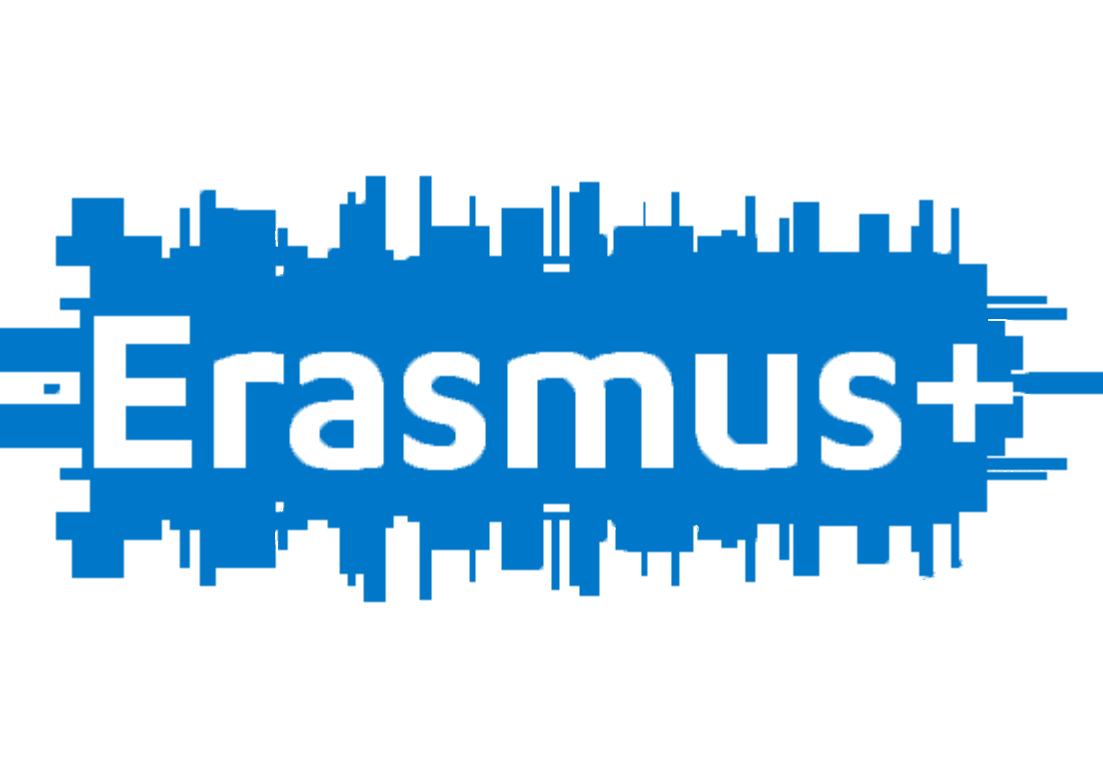 Implementation phase – Action 1
"Learning disabilities and individualization": based on mastery learning as an individualized learning strategy to ensure incoming abilities of students and to survey the entrance abilities/knowledges of the students and ensure a speed recovery to those who turn out to be weak. The entrance cognitive prerequisites are, in fact, one of the main causes of the different performance: therefore, after the test with which we will have investigated the skills owned by the pupils involved (both key skills and content-related skills) we can start teaching the agreed learning units (composed by learning objectives, access prerequisites, criteria to determine the level of knowledge, assessment tests) Action 1 will be structured as follows:
Test to assess the fulfillment of the prerequisites for access to LU (done during the prep phase)
Activation of early recovery procedures, if  the prerequisites are not met
Group teaching of 1st LU
Intermediate test to assess whether the learning objectives have been achieved
Activation of immediate recovery procedures for pupils who have not achieved the standards, with the use of the peer tutoring
Final assessment test , which is also a prerequisites assessment test to access to the next unit
Starting the 2nd LU
and so on.
Each subject has 3 units. We will have to cover at least 3 subjects in the STEM, F.L. and Mother tongue areas)
At the end of this activity, we will test the results during the mobility in Spain (C2)
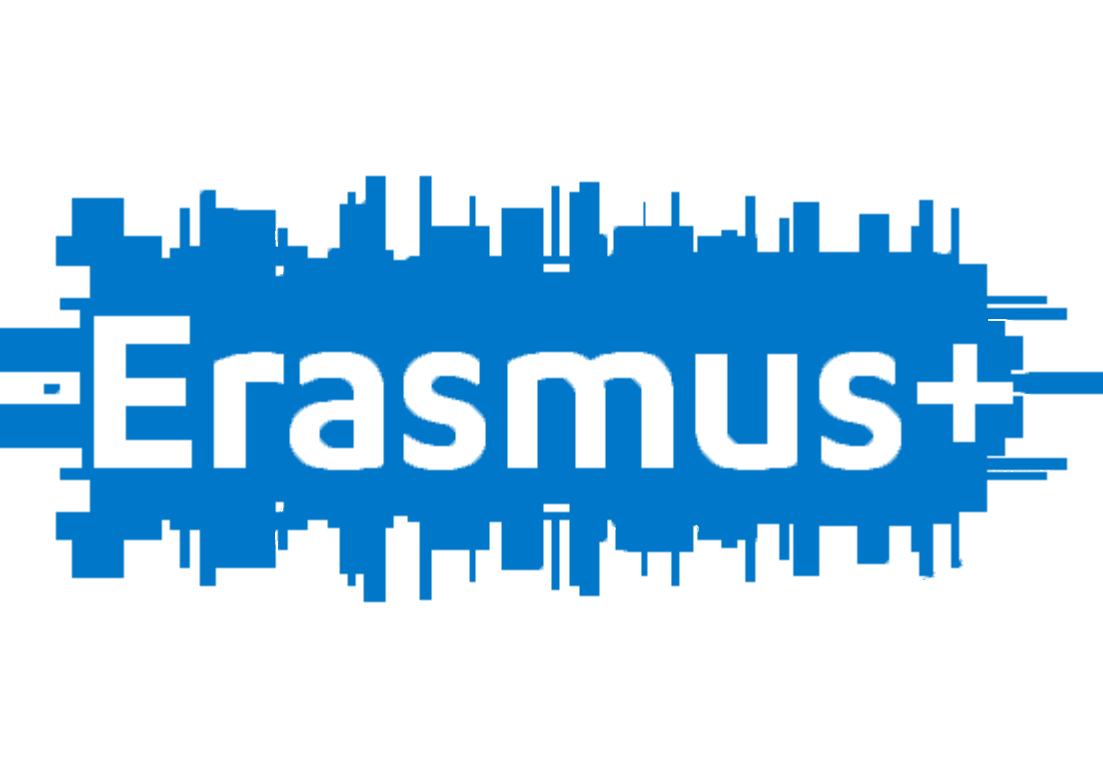 Implementation phase – Action 2
During the 2 project years we will have to develop action 2"Basic Skills and standardized structured tests": it focuses on basic skills (logical-mathematical and literacy) and life skills, always moving from the centrality of the student, in order to develop their logical-mental capabilities and teach them to work with a problem-based aptidute. 
This action consists in the realization of 20h (10h / year) of training, simulations and exercises on the development of basic skills (logical-mathematical and literacy) and transversal skills. You will have to send us signature sheets and other documents (pictures, tests results) to proof  that the action has been performed.
At the end of this action, we will test the results during the mobility in Holland (C3)
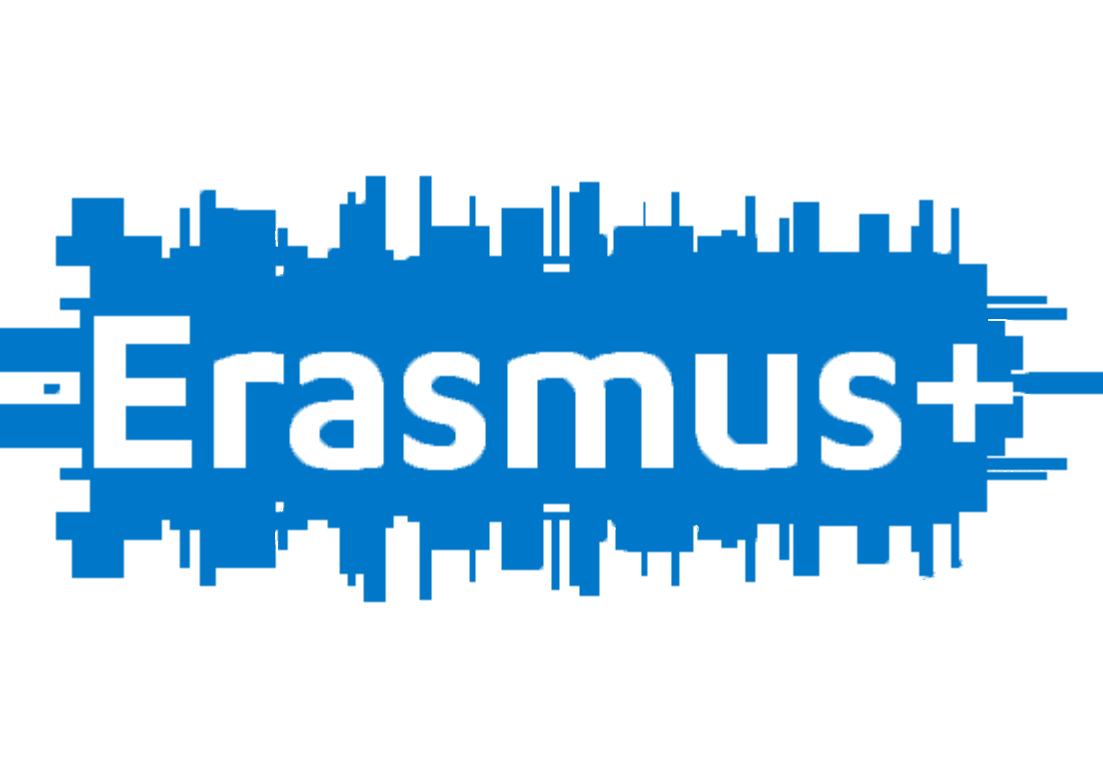 Implementation phase – Action 3
Action 3 - "Excellencies and customization: creation of modular and graduate teaching units in elearning mode": once safeguarded the right to learn for those with learning difficulties (Action 1 – Individualization), partner schools will focus on personalized learning, to enhance excellence and talents. This will be done through the diversification of the learning paths and the diversification of learning goals, using ICTs and in particular creating modular and graduated L.U. through IWT and Flipped Classroom: Teachers of the international team will create learning objects, developping at least 1 L.U. in:
Mathematics
Science
English
Spanish
Native language
This action will start after C1 and will be tested on C4 in Malta.
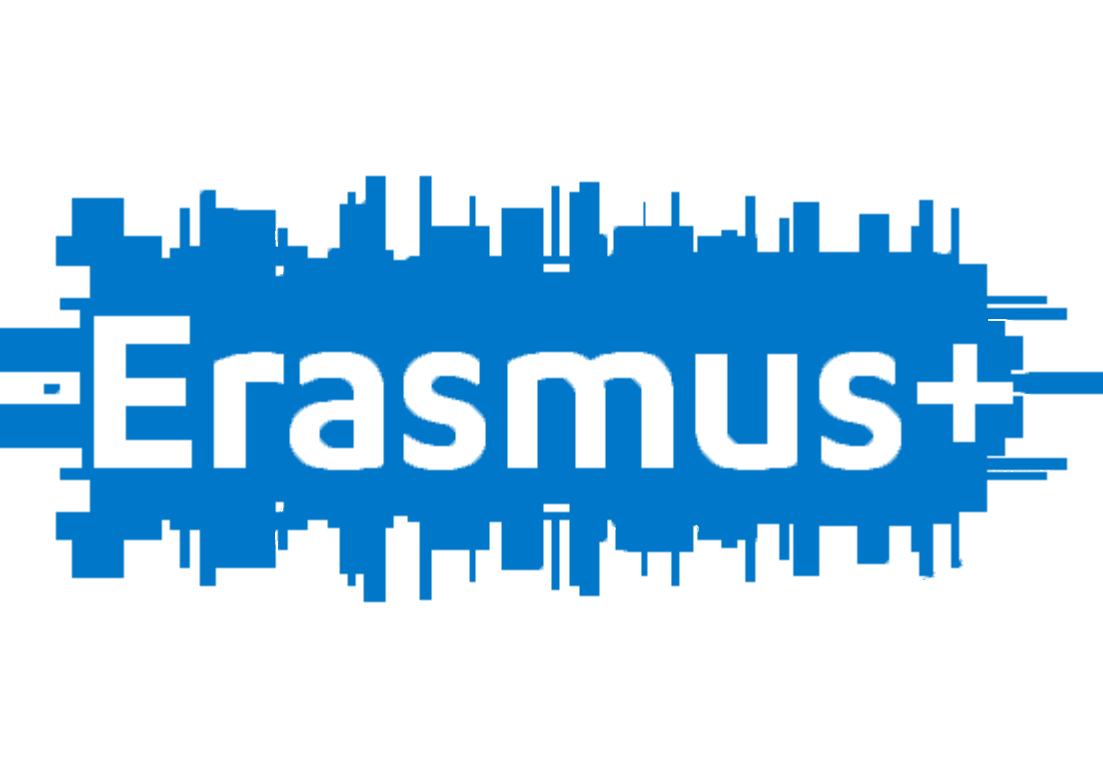 Tools for communication among coordinators
Emails – We will use emails for all official and “more structured” communications. Remind to send Chiara all address you want to be included in the mailing list
Facebook group
We will use facebook group to chat and discuss quickly about activities/doubts etc
Twinspace and website
All materials can be seen and downloaded  from TS and website (we will not use Facebook for stocking materials)
WhatsApp group 
	For communication during the mobilities and TPMs (at least 	coordinators and accompanying teachers have to be 	connected to the Internet when abroad for fast communication)
Those countries who do not have a WhatsApp account can create it at least for the accompanying teachers for mobilities with students
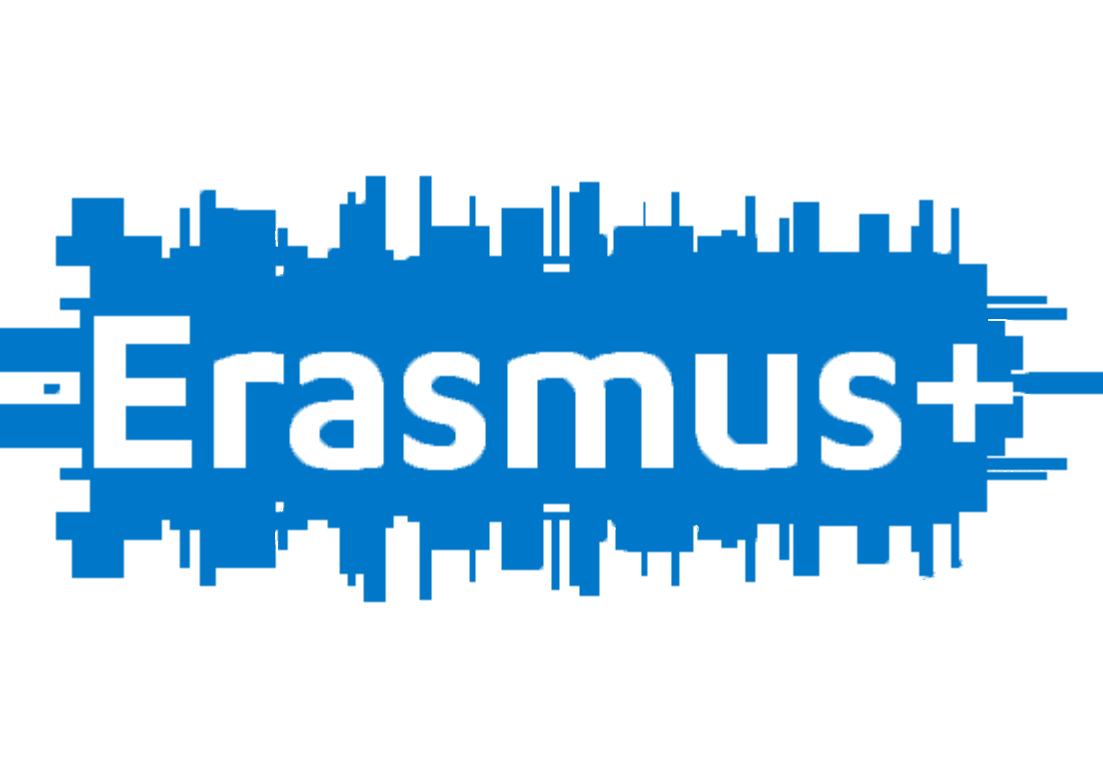 Tools for virtual mobilities and communication among students
We will have to organize 4 online meetings before each mobility during which students have to discuss about the results of the 3 actions. Online meetings can deal with Learning Units or other topics related to the relevant action. 
Online meetings will start 2 months before the physical mobility, one each 15 days.
We can use different tools: 
Twinspace:
All students have to be provided with a TwinSpace account
Students can use TwinSpace for:
1. chatting  on the Twinspace Forum (asynchronic communication)
2. videoconferences (here we will have to schedule a day and a time when students can all be online. If not possible to set a common day for all countries, we can make subgroups)
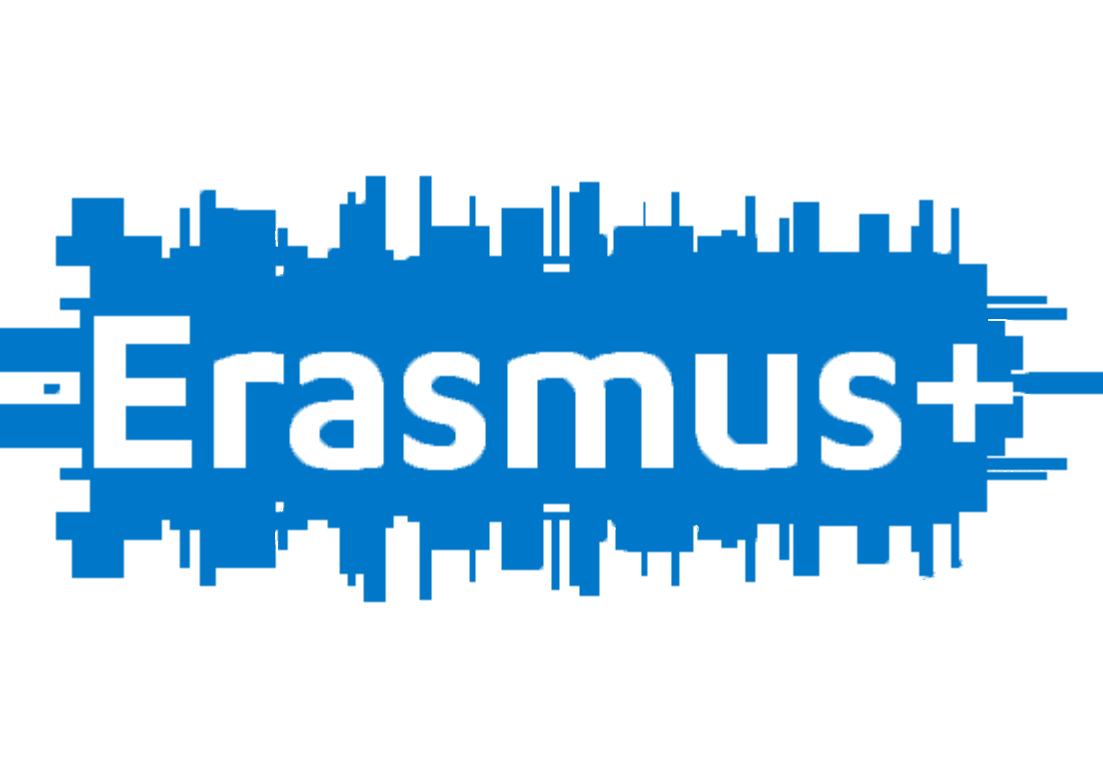 Tools for virtual mobilities and communication among students
Padlet created with Prezi – www.prezi.com – or Glogster - http://edu.glogster.com/?ref=com - (nationally or in the international groups?)
Peer assessment on test created by the teachers to evaluate the learning unit.

Virtual mobilities will be organized as follows:
1° meeting: a recorded video. Only for the first mobility it’s going to deal with a presentation of the students. Starting from the second mobility it will be about contents
2° meeting: a padlet (with whatever software – Glogster, Prezi, Lino etc)
3° meeting: a Twinspace Forum, we will choose the country which will post the topic first time by time
4° meeting: a videoconference in subgroups. This means that Italy will share a calendar two months before the physical part so that we can check the common dates to schedule the videoconference.
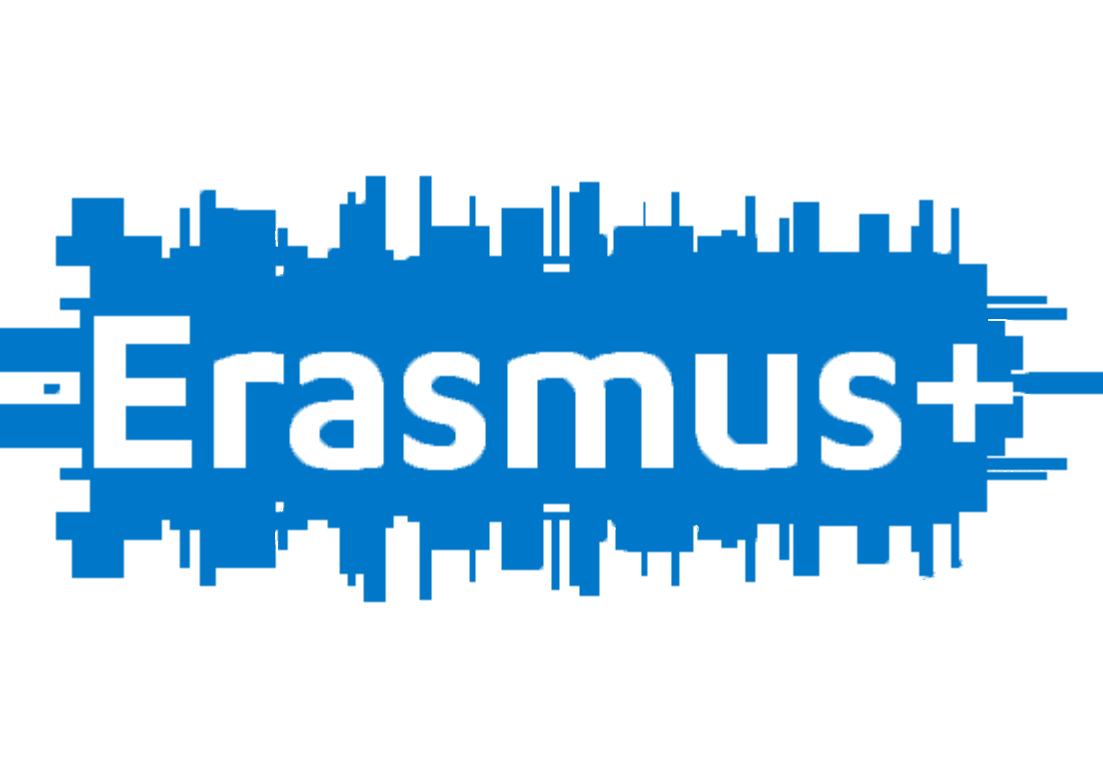 Distribution of tasks
Hungary will organize the second TPM and take care of the social communication strategy (FB and Twitter); 
Spain will host the first joint mobility of students (C2) 
Portugal will host the third TPM and help the coordinating country in the assessment of the activities (collection and processing of data after the mobilities. Portugal will explore the possibility to create an Instagram account. If positive, they will manage it;
Holland will host M4 and C3, will elaborate and update the website 
Turkey will take care of the logo contest, the construction and management of eTwinning and host M6
Malta will host M5 and C4
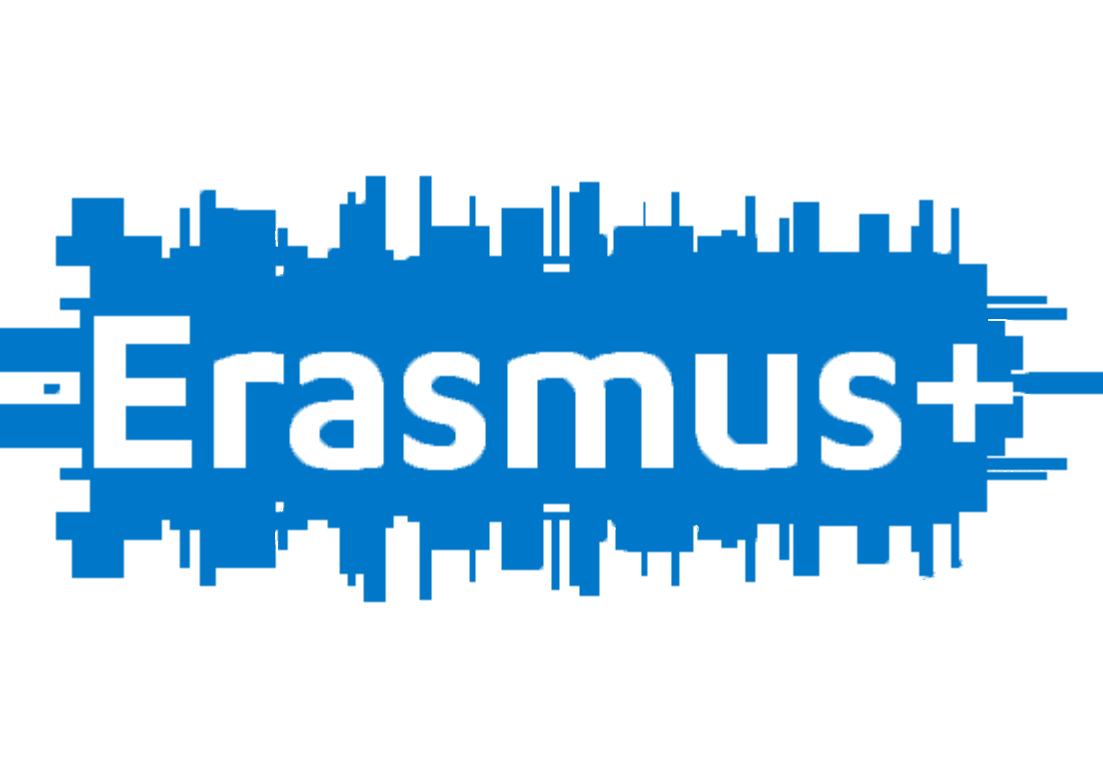 Monitoring protocol
Each 3 months from now (February 1st, June 1st, November 1st) until its end, and anyway every time required by the coordinator in written form, emails being included, the partner shall send a progress report to the coordinator on the implementation of the Project, covering the reporting period from the beginning of the implementation of the Project specified to the date when the report is sent. Italy will send a template.
Official Interim report has to be sent to each NAs (official date unknown, they can change from country to country) and shared with the coordinator.
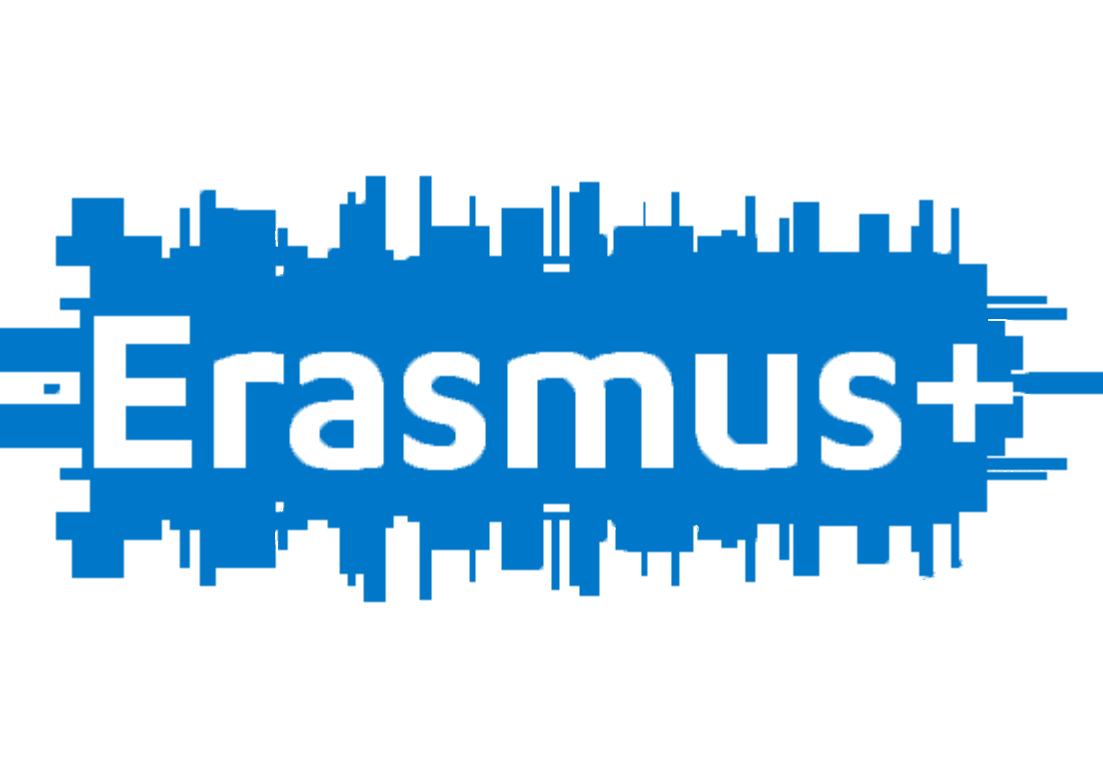 Certifications
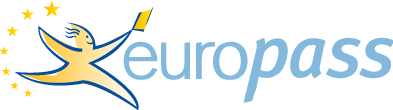 Certificate of attendance for all mobilities and TPMs
Only for mobilities: Europass Mobility https://europass.cedefop.europa.eu/en/documents/european-skills-passport/europass-mobility.iehtml
At the end of the project: Europass Language Passport https://europass.cedefop.europa.eu/en/documents/european-skills-passport/language-passport.iehtml
At the end of the project: Europass Certificate Supplement https://europass.cedefop.europa.eu/en/documents/european-skills-passport/certificate-supplement.iehtml
	(Only for those schools having also vocational studies)
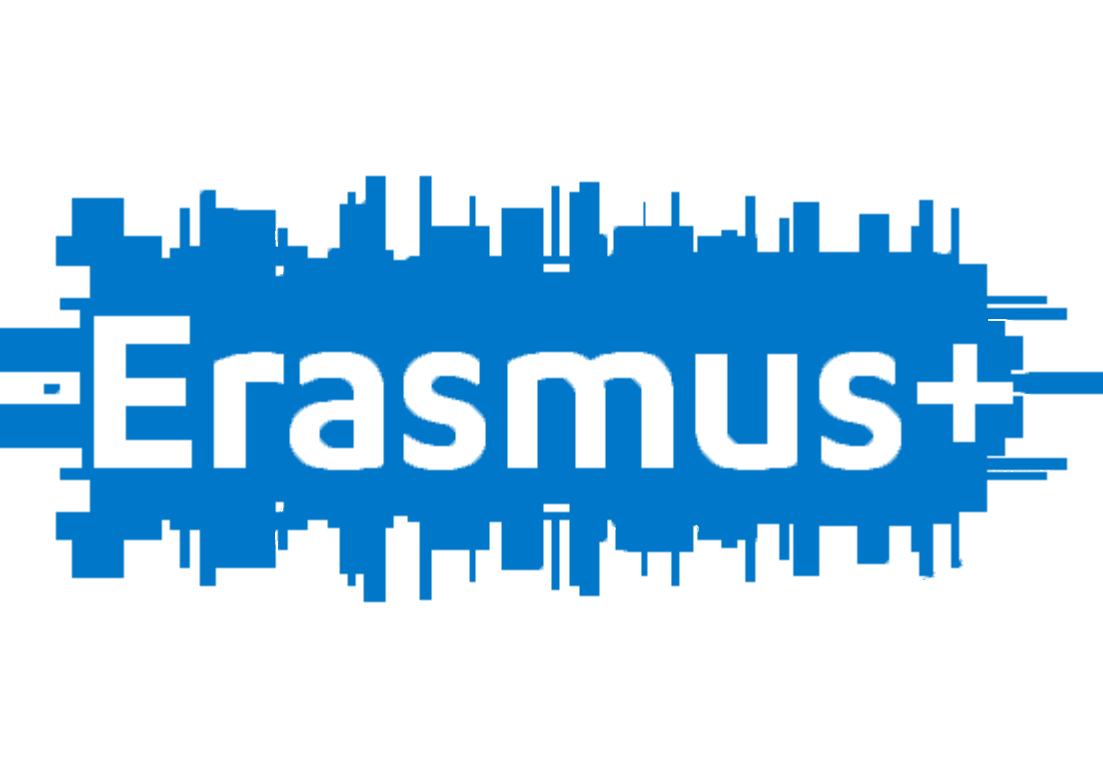 Scheduling mobilities
General rules for blended mobilities:
3 students, 2 teachers per country, working in English and in international groups for the mobilities in Spain, Holland and Malta. The number of students can improve since the accommodation will be in families. 
Virtual mobility starts 8 weeks before the physical one, one activity (videochat, forum, peer assessment and padlet) each 15 days. 
Hosting country has to:
Finding hosting families willing to provide accommodation, breakfast and supper for all students granted. Will work in order to accommodate all students effectively participating
give advice/ organize accommodation + lunches and suppers for teachers
give advice/organize transports from the airport to the final destination
organize local transports
Provide facilities needed for project implementation
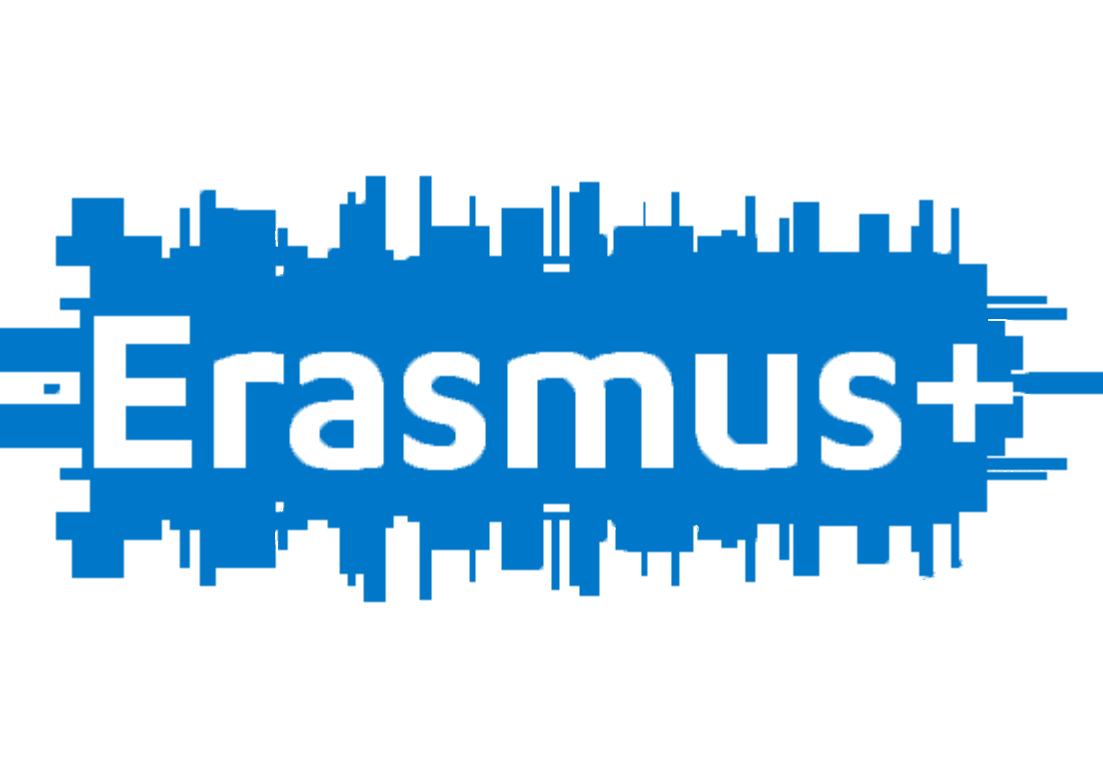 Scheduling mobilities
General rules for mobilities:
The hosting country sends the schedule taking into account the daily flat rate given by the EU – 55€ per student x 5 days, 100€ per teacher x 5 day.
All partners, the schedule being provided, will take at least one task/activity they will be responsible for during the mobility
Organization being under the responsability on the hosting country, each visiting country will pay for its share of expenses autonomously. Each country, according to national accountancy rules, can decide to pay for hotel and services (whenever possible) by bank transfer in advance or with cash/credit card once arrived. Hosting country has to be informed of the favourite payment method.
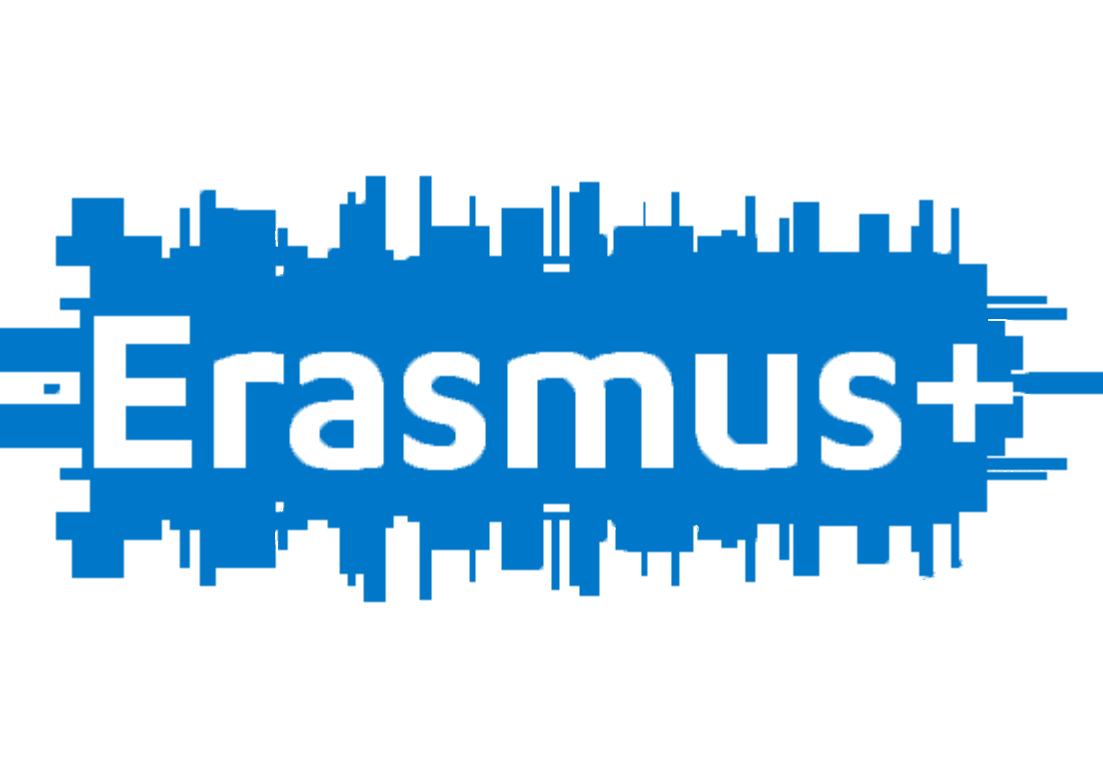 Scheduling mobilities
General rules for blended mobilities:
All students and teachers from partner countries are obliged to have an insurance covering the time of journey and visit.
Visiting countries are obliged to inform their hosting partner about possible food allergies and other specific needs concerning accommodation, the necessity to take medication and other significant issues for both students and teachers
During the mobility activities the responsibility for the participating students lies with the teachers from their native countries. 
All participants must be equipped with clothing appropriate to changing weather conditions.
All participants are obliged to become acquainted with the detailed schedule of the visit.
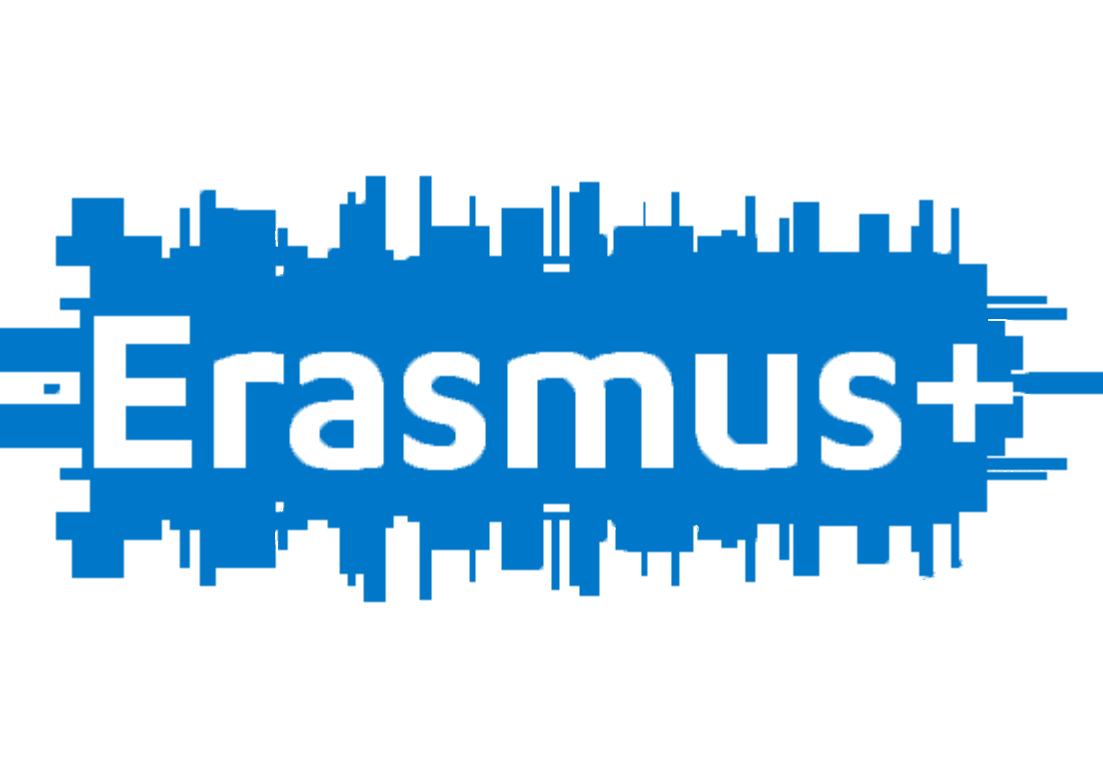 Scheduling mobilities
General rules for mobilities:
All participants understand and accept the possibility of their image or photo being used for the purpose of promotion and dissemination of the project activities  very important point! 
All the partners of the project are obliged to prepare a set of Europass documents (Europass Language Passport and Europass Mobility document) both for the project staff and the students participating in the project. These documents enable to present skills and qualifications clearly and easily understood in Europe.
At the end of every day students should have the time/space for reflecting on what they have learnt/what went wrong/good etc – feedback and self assessment (30 mins. / 1hour)
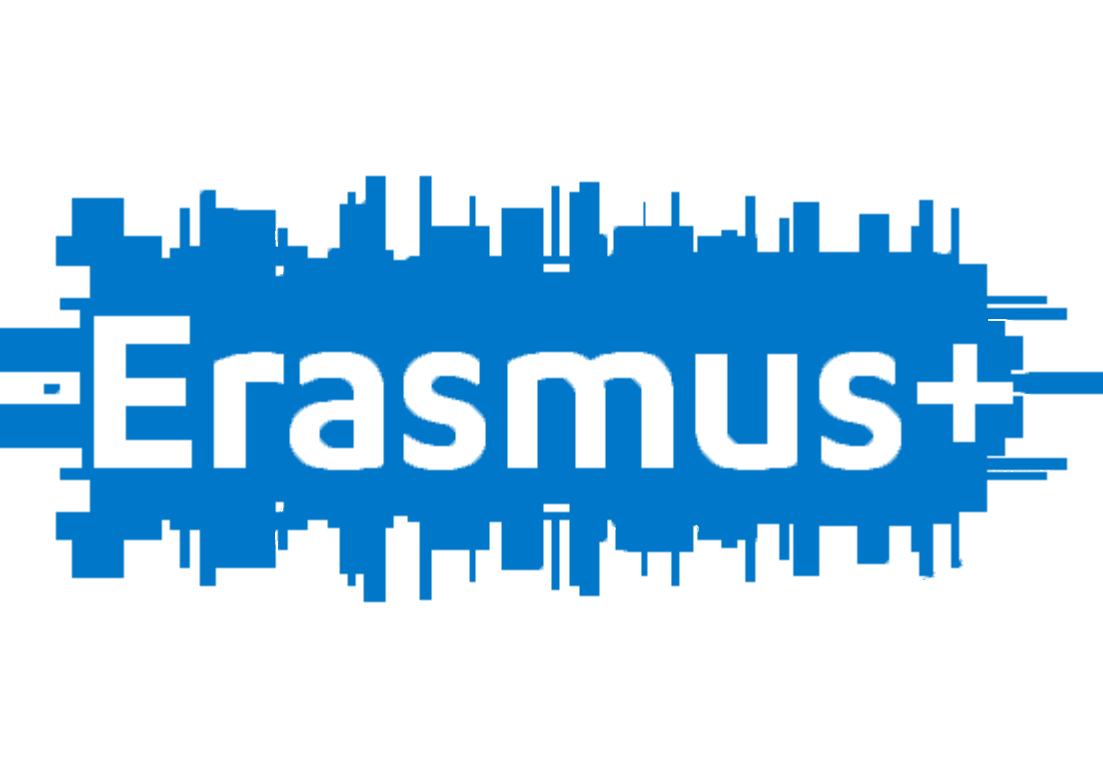 Scheduling mobilities
All mobilities will be scheduled taking into account partners’needs so that every country can part in mobilities.
The TC in IT has already been scheduled on the 16-22 January 2017
TPM in Hungary has to be scheduled in March 2017.
Date set:
Students mobility in Spain:
Virtual mobility starts on February
Physical mobility: April, when exactly? Let’s agree on a date!
All partner have to fill the Google sheet with the final details of students and teachers coming to Spain (mind particular dietary needs, alergy etc).
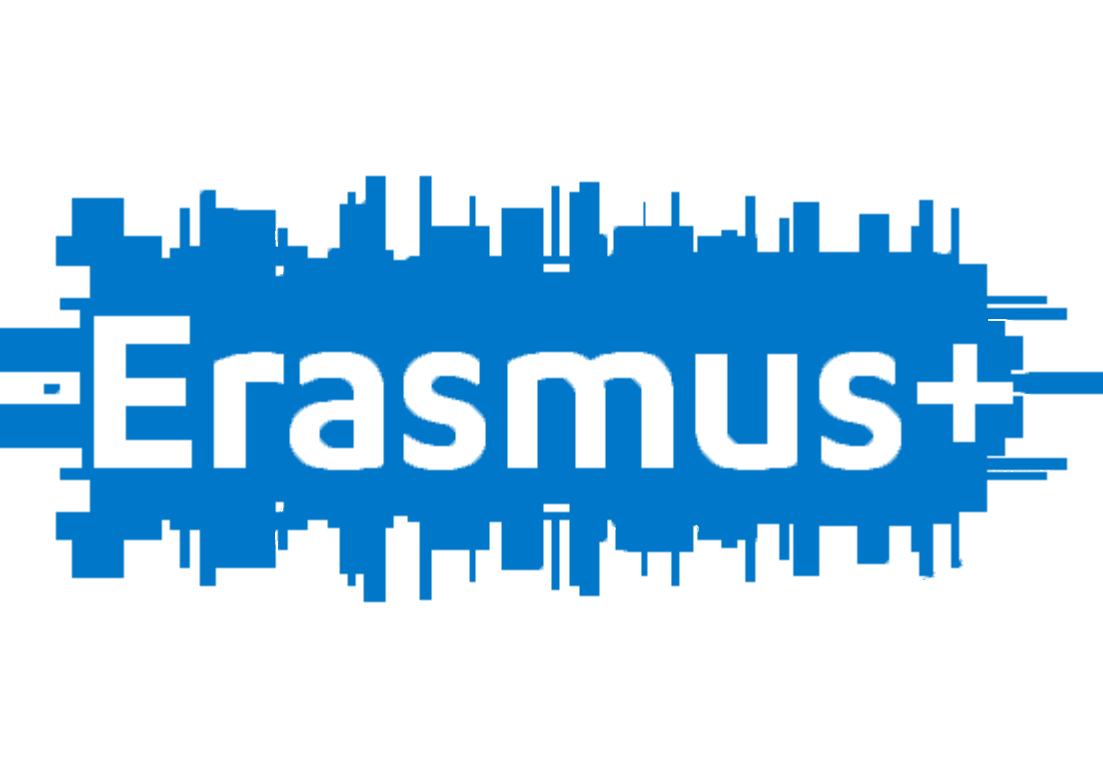 Scheduling mobilities
TPM in Portugal has to be scheduled in June 2017
Date set:
TPM in Holland has to be scheduled in September 2017
Date set:
Students mobility in Holland has to be scheduled in December 2017
Date set:
TPM in Malta has to be scheduled in February 2018
Date set:
Students mobility in Malta has to be scheduled in April 2018
Date set:
TPM in Turkey has to be scheduled in September 2018
Date set:
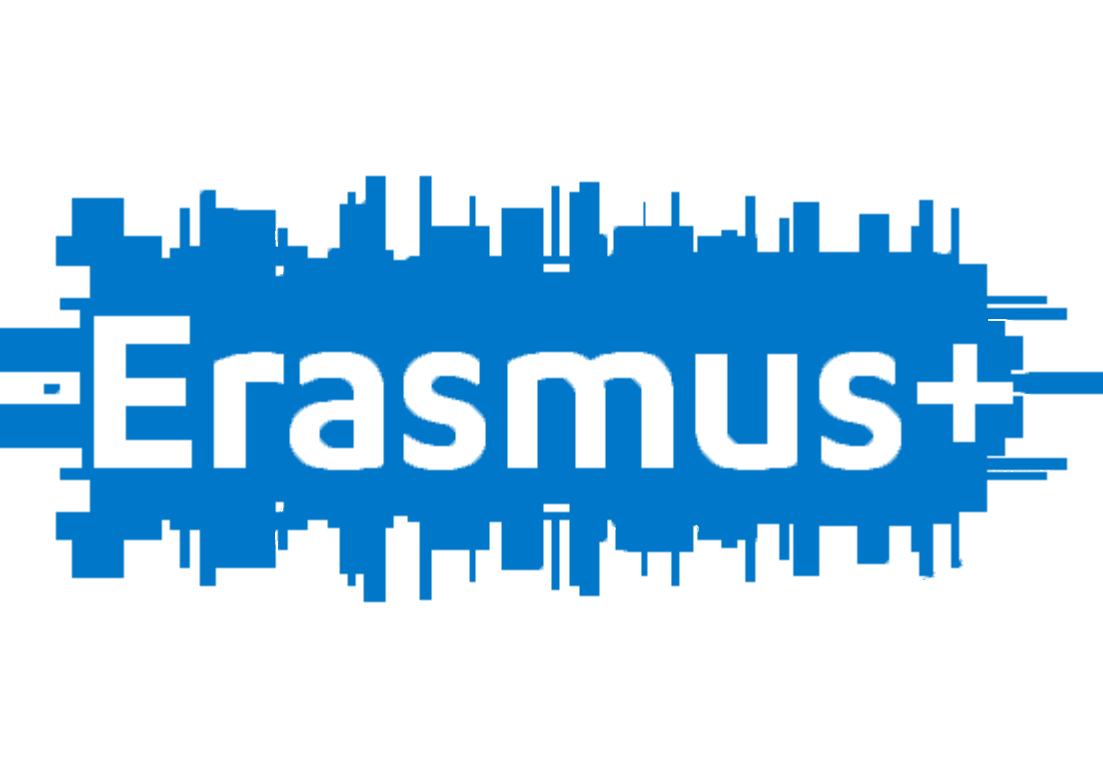 Dissemination events
POCKET Toolsis meant to have a deep impact at organization level. Thus it is very important to involve the whole school staff or, at least, to make them acquainted with the project and its achieved goals. How?
Organizing school events to disseminate the project 
Creating an Erasmus Corner, a tangible space where pics, materials and products of the project can be visible 
The dissemination is also external:
Website, social network, Twinspace
Involvment of local/national/European stakeholders
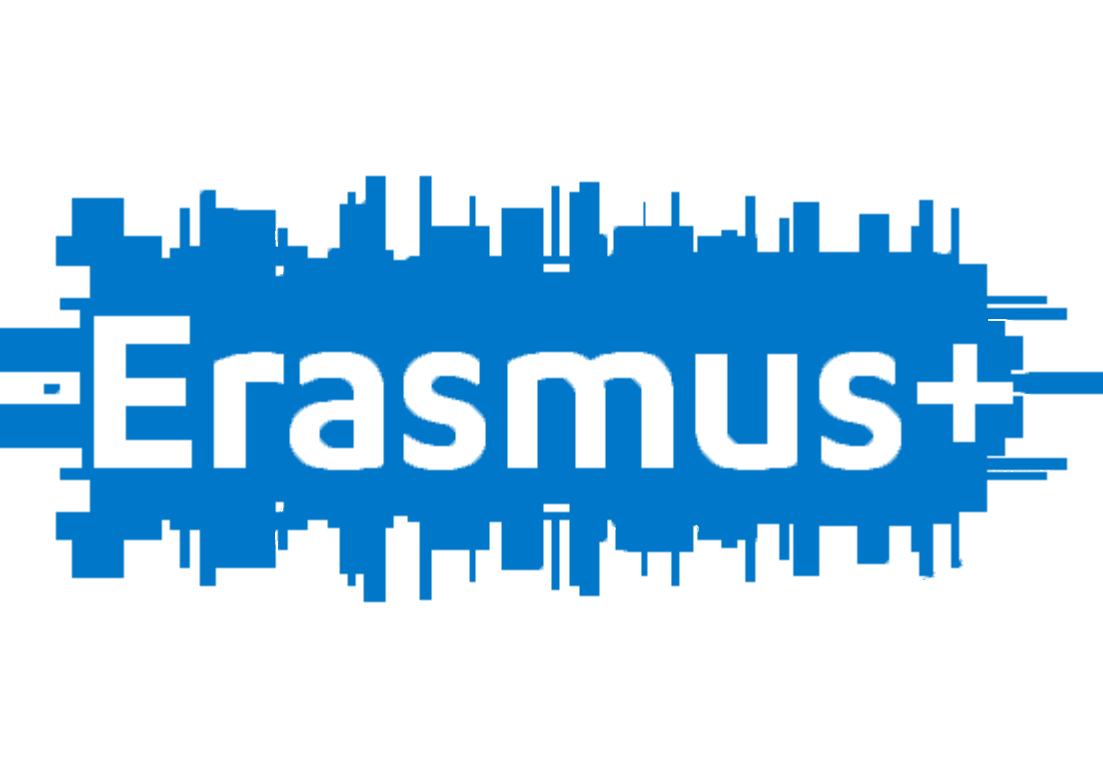 Budget and Erasmus Plus rules
Every partner has 6.500,00€ for the “Project Management and Implementation”. Here you can pay all costs that are necessary for project implementation (experts, project teaching and administrative staff, dissemination expenses like posters, gadgets etc).
TPMs ≠ Mobilities:
TPMs are only coordination meeting, each one being granted for 575€ or 760€ depending on travel distance (less or more than 2000 km). This sum includes all expenses (flight, accommodation, meals and local expenses)
Mobilities are the Training Course for teachers + the blended mobilities with the student. Here the travel grant is separeted from the individual support:
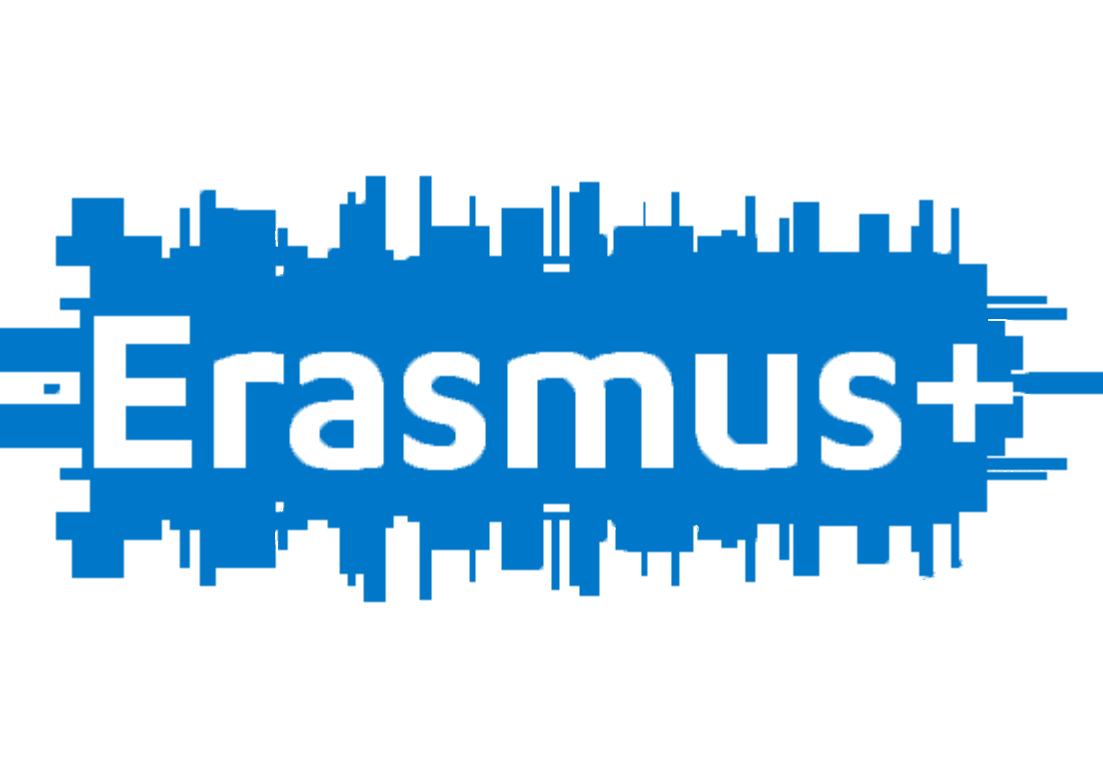 Budget and Erasmus Plus rules
Travel grant: 275€ or 360€ both ways, depending on the distance (more or less 2000km). This includes transport from/to the final destination;
Individual support:
55€ per day per student
100€ per day per teacher
Travel days excluded. This includes accommodation, meals, local transports and, in general, all expenses to face abroad.

Each country will sign the contract with its own NA. This means that rules can slightly change from one partner country to another, but the above mentioned amounts are fixed.
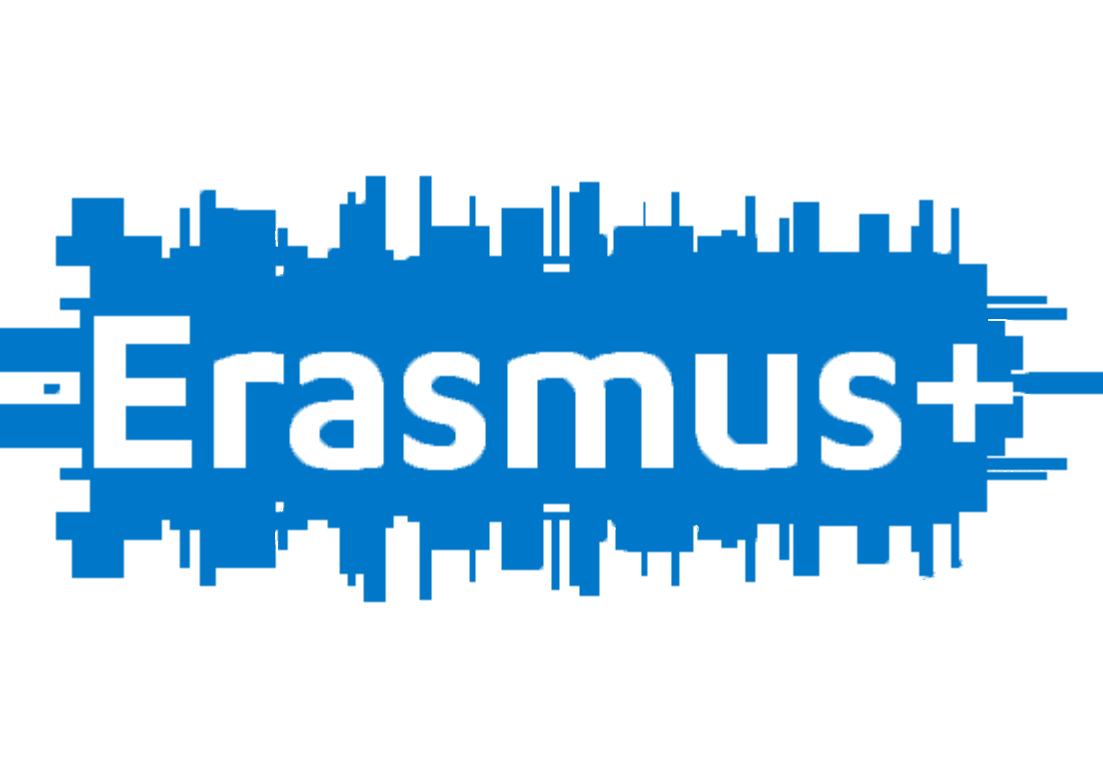